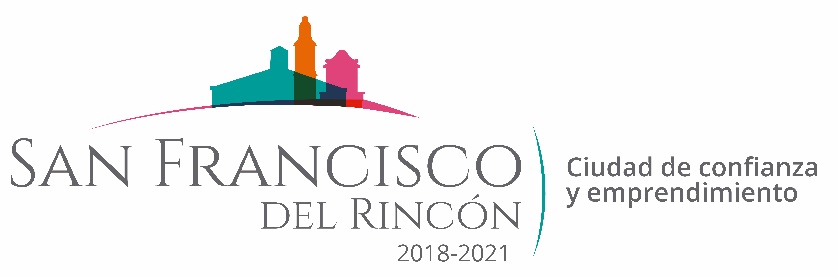 REPORTE MES DE MAYO
MAQUINARIA
DESAZOLVES EN BLVD. JUVENTINO ROSAS
FECHA INICIO
CONCEPTO
FECHA TERMINO
15/05/2020
04/05/2020
CANAL DE ARROYO TRES MARIAS
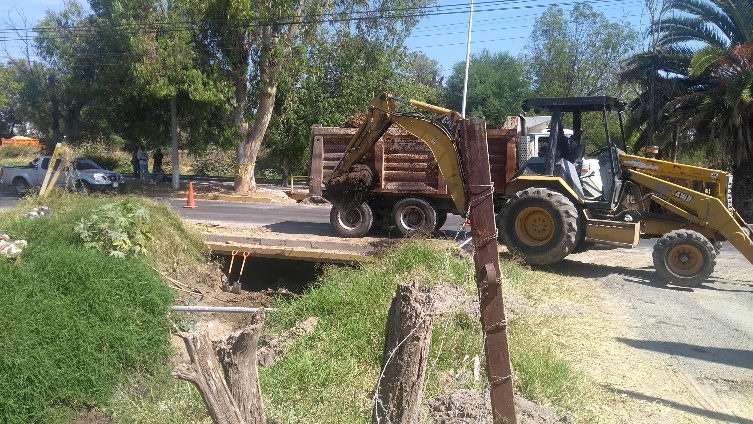 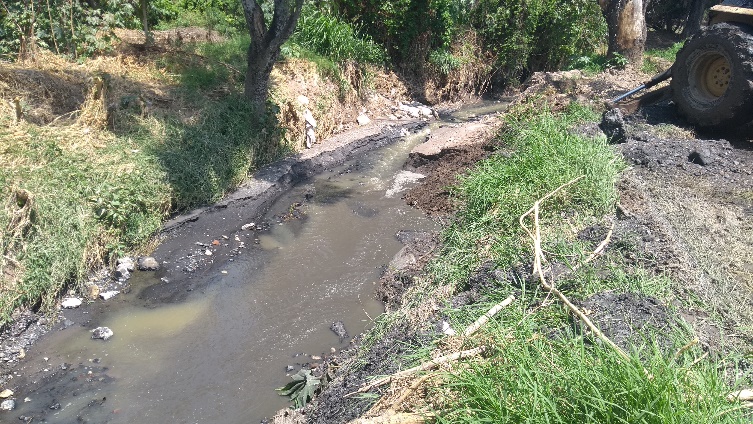 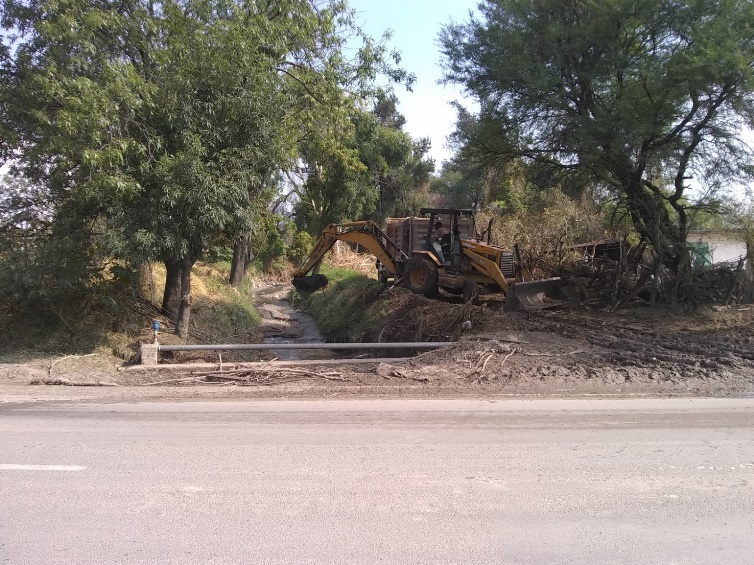 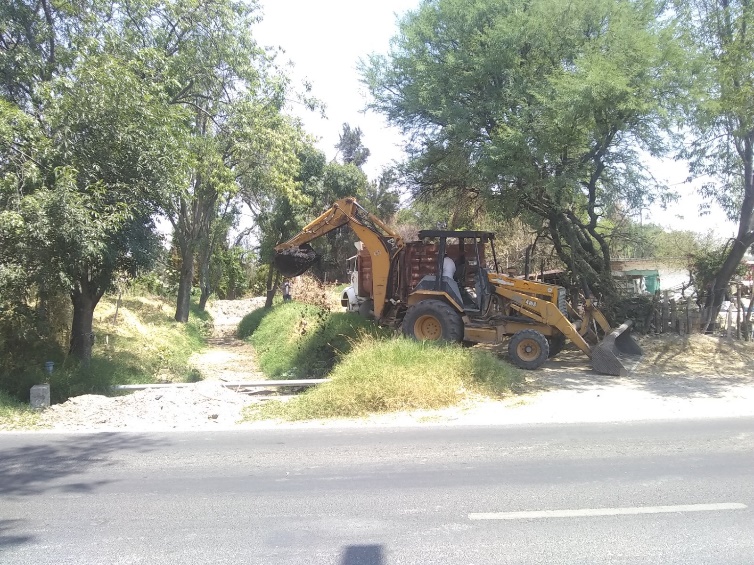